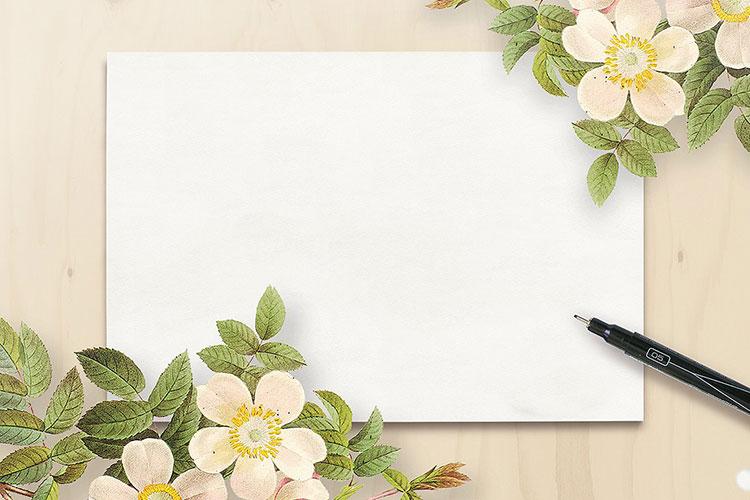 TRƯỜNG TIỂU HỌC ĐẠI ĐỒNG
Tiếng Việt 1
GV: Phạm Thị Hiền
Em trả lời nhanh nhé
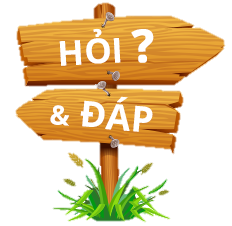 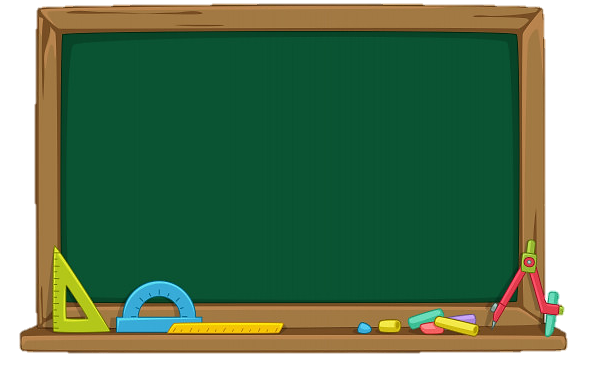 CÂU HỎI 1
Vì sao cậu bé kêu cứu nhưng không ai đến giúp ?
B. Vì cậu hay nói dối
A. Vì cậu ích kỉ
D. Vì cậu nói nhỏ
C. Vì cậu không có bạn bè
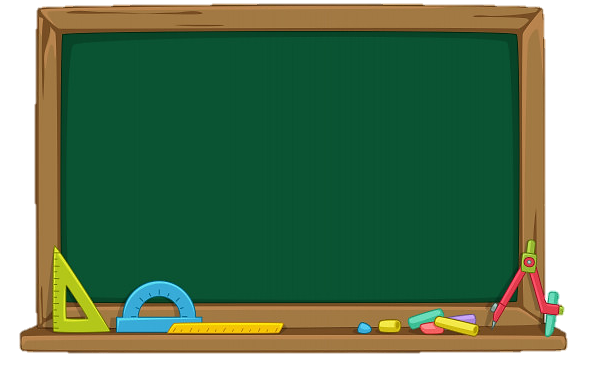 CÂU HỎI 2
Em học được gì từ câu chuyện Chú bé chăn cừu?
B. Em phải biết yêu quý mọi người.
A. Em cần biết lắng nghe.
C. Em học tập chăm chỉ.
D. Em không được nói dối
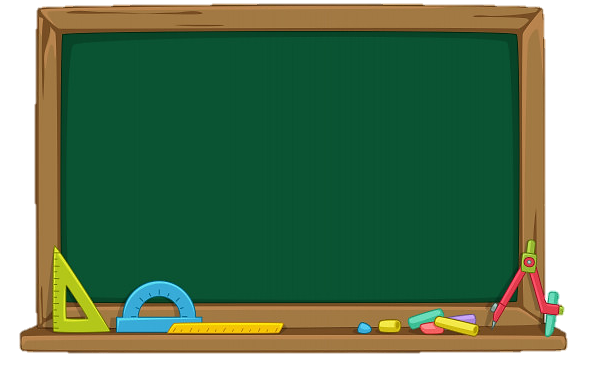 CÂU HỎI 3
Tìm từ viết sai chính tả
Là con gì ?
A. bài học
B. đôi giày
C. xanh biết
D. keo kiệt
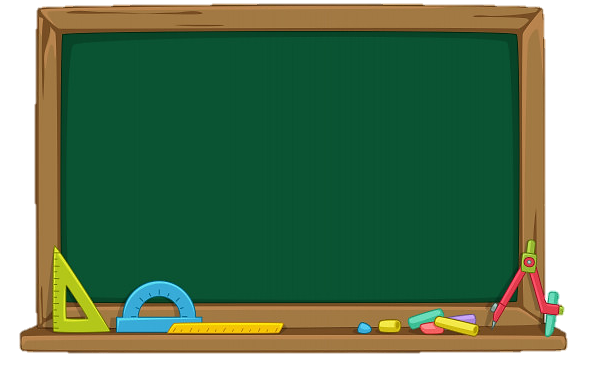 Quan sát tranh SHS và trả lời :
Em thấy gì trong bức tranh ?
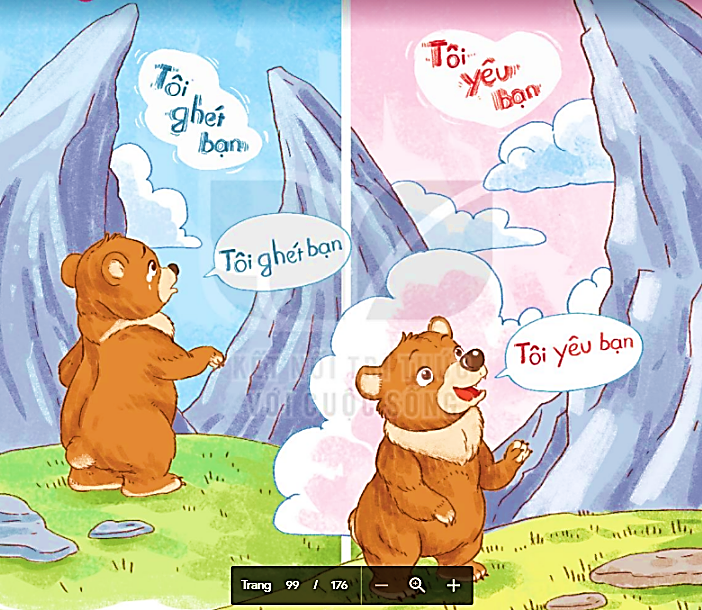 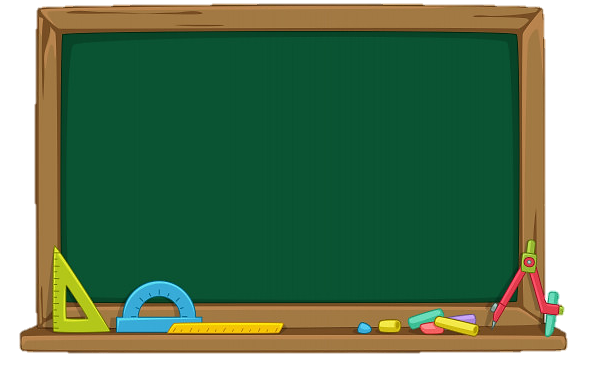 Hai phần của bức tranh có gì giống và khác nhau ?
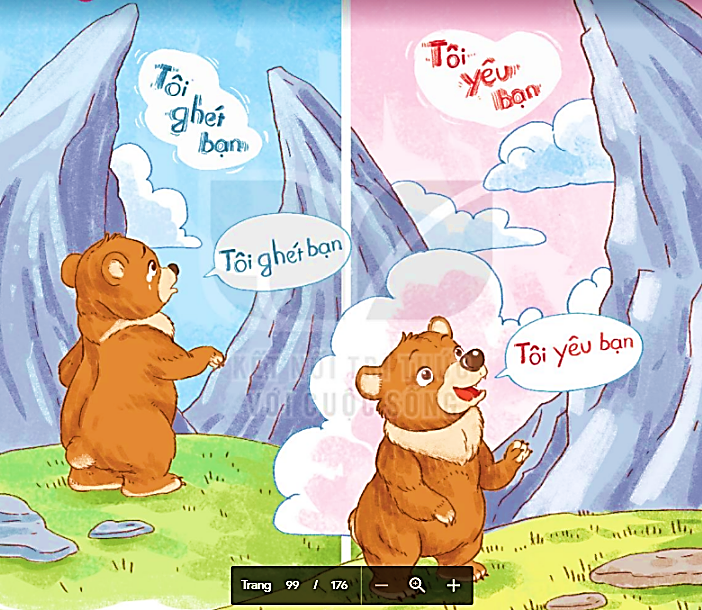 5
BÀI HỌC TỪ CUỘC SỐNG
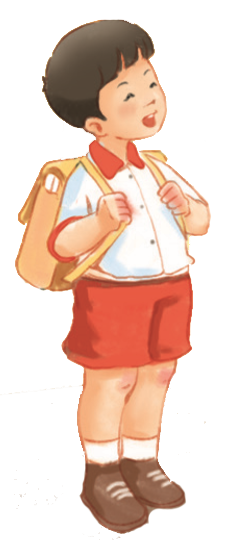 Bài
5
Tiếng vọng của núi
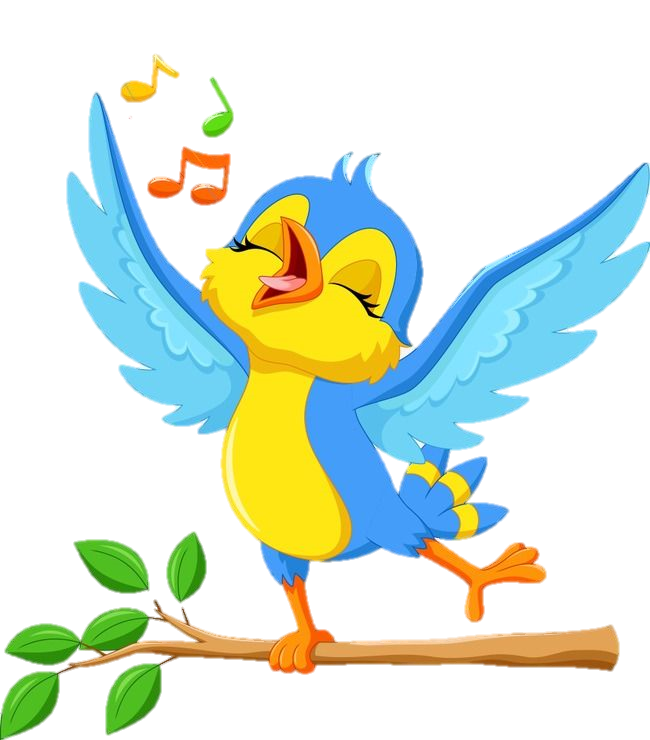 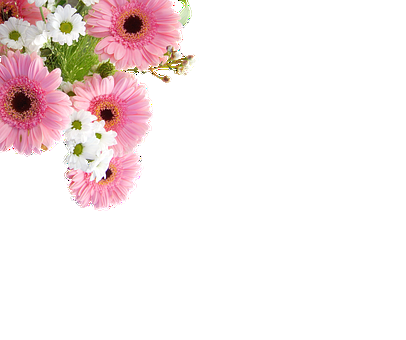 Đọc
2
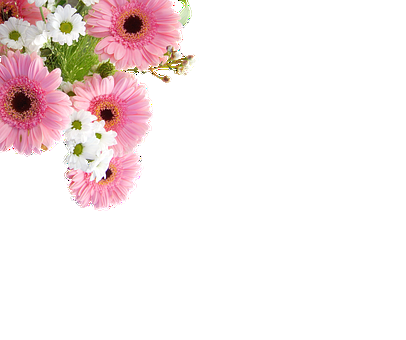 Đọc mẫu
Tiếng vọng của núi
Đang đi chơi trong núi, gấu con chợt nhìn thấy một hạt dẻ. Gấu con vui mừng reo lên: “A!”. Ngay lập tức, có tiếng “A!” vọng lại. Gấu con ngạc nhiên kêu to : “Bạn là ai?”. Lại có tiếng vọng ra từ vách núi : “Bạn là ai?”. Gấu con hét lên : “Sao không nói cho tôi biết?”. Núi cũng đáp lại như vậy. Gấu con bực tức : “Tôi ghét bạn”. Khắp nơi có tiếng vọng : “Tôi ghét bạn”. Gấu con tủi thân, oà khóc.
    Về nhà, gấu con kể cho mẹ nghe. Gấu mẹ cười bảo : “Con hãy quay lại và nói với núi : “Tôi yêu bạn”. Gấu con làm theo lời mẹ. Quả nhiên, có tiếng vọng lại : “Tôi yêu bạn”. Gấu con bật cười vui vẻ.
( Theo 365 truyện kể hằng đêm)
Đọc NT câu
Tiếng vọng của núi
1) Đang đi chơi trong núi, gấu con chợt nhìn thấy một hạt dẻ. 2)Gấu con vui mừng reo lên: “A!”.3)Ngay lập tức, có tiếng “A!” vọng lại. 4)Gấu con ngạc nhiên kêu to : “Bạn là ai?”. 5)Lại có tiếng vọng ra từ vách núi : “Bạn là ai?”.6)Gấu con hét lên : “Sao không nói cho tôi biết?”.7)Núi cũng đáp lại như vậy.8)Gấu con bực tức: “Tôi ghét bạn”.9)Khắp nơi có tiếng vọng:“Tôi ghét bạn”. 10)Gấu con tủi thân, oà khóc.
    11)Về nhà, gấu con kể cho mẹ nghe. 12)Gấu mẹ cười bảo: “Con hãy quay lại và nói với núi: “Tôi yêu bạn”. 13)Gấu con làm theo lời mẹ.14)Quả nhiên, có tiếng vọng lại: “Tôi yêu bạn”. 15)Gấu con bật cười vui vẻ.
( Theo 365 truyện kể hằng đêm)
Từ khó: núi, reo lên,vách, tủi thân, quả nhiên
Luyện đọc câu dài
Đang đi chơi trong núi, gấu con chợt nhìn thấy một hạt dẻ.
Gấu mẹ cười bảo: “Con hãy quay lại và nói với núi: “Tôi yêu bạn”.
Đọc NT theo đoạn
Tiếng vọng của núi
1
Đang đi chơi trong núi, gấu con chợt nhìn thấy một hạt dẻ. Gấu con vui mừng reo lên: “A!”. Ngay lập tức, có tiếng “A!” vọng lại. Gấu con ngạc nhiên kêu to : “Bạn là ai?”. Lại có tiếng vọng ra từ vách núi : “Bạn là ai?”. Gấu con hét lên : “Sao không nói cho tôi biết?”. Núi cũng đáp lại như vậy. Gấu con bực tức : “Tôi ghét bạn”. Khắp nơi có tiếng vọng : “Tôi ghét bạn”. Gấu con tủi thân, oà khóc.
    Về nhà, gấu con kể cho mẹ nghe. Gấu mẹ cười bảo : “Con hãy quay lại và nói với núi : “Tôi yêu bạn”. Gấu con làm theo lời mẹ. Quả nhiên, có tiếng vọng lại : “Tôi yêu bạn”. Gấu con bật cười vui vẻ.
( Theo 365 truyện kể hằng đêm)
2
Giải nghĩa : tiếng vọng, bực tức, tủi thân,
 quả nhiên
Nối
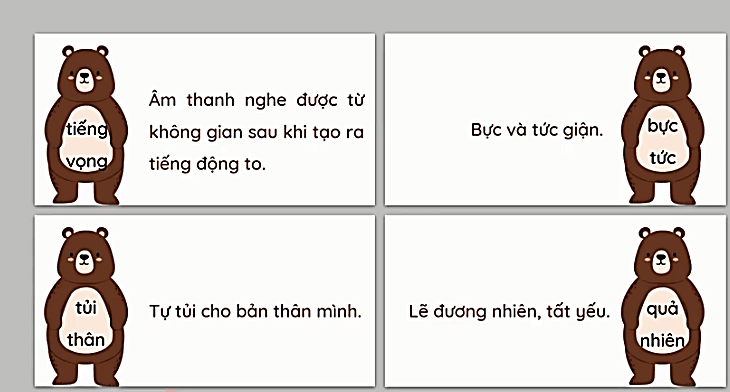 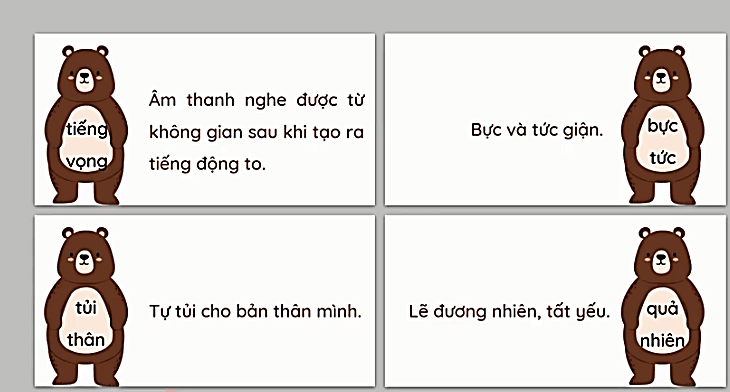 Âm thanh nghe được từ không gian sau khi tạo ra tiếng động to.
Bực và tức giận.
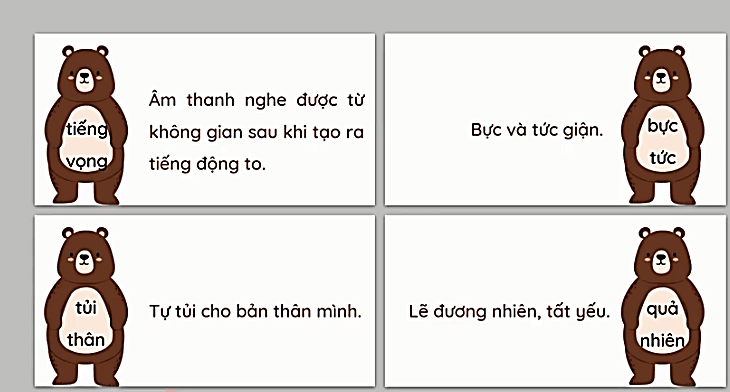 Tự cảm thấy thương xót cho bản thân mình.
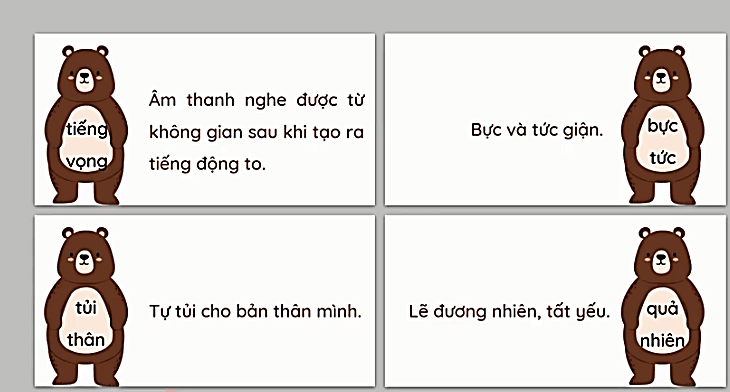 Đúng như đã biết hay đoán trước.
Đọc đoạn theo nhóm
Tiếng vọng của núi
1
Đang đi chơi trong núi, gấu con chợt nhìn thấy một hạt dẻ. Gấu con vui mừng reo lên: “A!”. Ngay lập tức, có tiếng “A!” vọng lại. Gấu con ngạc nhiên kêu to : “Bạn là ai?”. Lại có tiếng vọng ra từ vách núi : “Bạn là ai?”. Gấu con hét lên : “Sao không nói cho tôi biết?”. Núi cũng đáp lại như vậy. Gấu con bực tức : “Tôi ghét bạn”. Khắp nơi có tiếng vọng : “Tôi ghét bạn”. Gấu con tủi thân, oà khóc.
    Về nhà, gấu con kể cho mẹ nghe. Gấu mẹ cười bảo : “Con hãy quay lại và nói với núi : “Tôi yêu bạn”. Gấu con làm theo lời mẹ. Quả nhiên, có tiếng vọng lại : “Tôi yêu bạn”. Gấu con bật cười vui vẻ.
( Theo 365 truyện kể hằng đêm)
2
Đọc toàn bài
Tiếng vọng của núi
Đang đi chơi trong núi, gấu con chợt nhìn thấy một hạt dẻ. Gấu con vui mừng reo lên: “A!”. Ngay lập tức, có tiếng “A!” vọng lại. Gấu con ngạc nhiên kêu to : “Bạn là ai?”. Lại có tiếng vọng ra từ vách núi : “Bạn là ai?”. Gấu con hét lên : “Sao không nói cho tôi biết?”. Núi cũng đáp lại như vậy. Gấu con bực tức : “Tôi ghét bạn”. Khắp nơi có tiếng vọng : “Tôi ghét bạn”. Gấu con tủi thân, oà khóc.
    Về nhà, gấu con kể cho mẹ nghe. Gấu mẹ cười bảo : “Con hãy quay lại và nói với núi : “Tôi yêu bạn”. Gấu con làm theo lời mẹ. Quả nhiên, có tiếng vọng lại : “Tôi yêu bạn”. Gấu con bật cười vui vẻ.
( Theo 365 truyện kể hằng đêm)
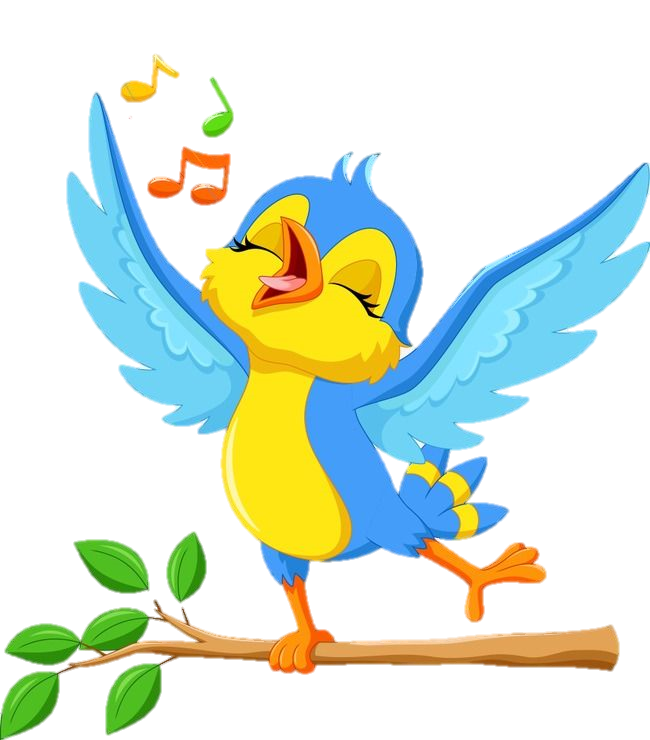 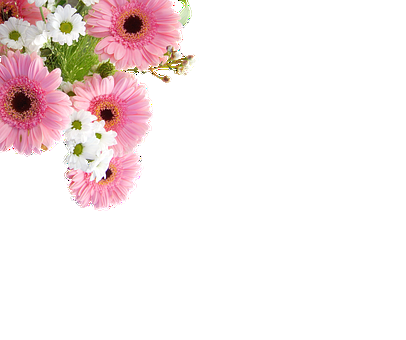 Tiết 2
3
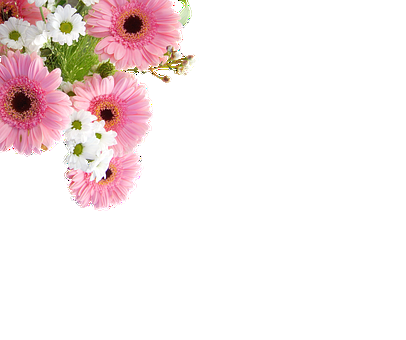 3
Trả lời câu hỏi
Đọc đoạn 1
Đang đi chơi trong núi, gấu con chợt nhìn thấy một hạt dẻ. Gấu con vui mừng reo lên: “A!”. Ngay lập tức, có tiếng “A!” vọng lại. Gấu con ngạc nhiên kêu to : “Bạn là ai?”. Lại có tiếng vọng ra từ vách núi : “Bạn là ai?”. Gấu con hét lên : “Sao không nói cho tôi biết?”. Núi cũng đáp lại như vậy. Gấu con bực tức : “Tôi ghét bạn”. Khắp nơi có tiếng vọng : “Tôi ghét bạn”. Gấu con tủi thân, oà khóc.
a. Chuyện gì xảy ra khi gấu con vui mừng reo lên " A ! " ?
3
Trả lời câu hỏi
Đọc đoạn 1
Đang đi chơi trong núi, gấu con chợt nhìn thấy một hạt dẻ. Gấu con vui mừng reo lên: “A!”. Ngay lập tức, có tiếng “A!” vọng lại. Gấu con ngạc nhiên kêu to : “Bạn là ai?”. Lại có tiếng vọng ra từ vách núi : “Bạn là ai?”. Gấu con hét lên : “Sao không nói cho tôi biết?”. Núi cũng đáp lại như vậy. Gấu con bực tức : “Tôi ghét bạn”. Khắp nơi có tiếng vọng : “Tôi ghét bạn”. Gấu con tủi thân, oà khóc.
Nêu cảm xúc của gấu con khi nghe tiếng “Tôi ghét bạn” vọng lại  ?
3
Trả lời câu hỏi
Đọc đoạn 2
Về nhà, gấu con kể cho mẹ nghe. Gấu mẹ cười bảo : “Con hãy quay lại và nói với núi : “Tôi yêu bạn”. Gấu con làm theo lời mẹ. Quả nhiên, có tiếng vọng lại : “Tôi yêu bạn”. Gấu con bật cười vui vẻ.
b. Gấu mẹ đã nói gì với gấu con?
3
Trả lời câu hỏi
Đọc đoạn 2
Về nhà, gấu con kể cho mẹ nghe. Gấu mẹ cười bảo : “Con hãy quay lại và nói với núi : “Tôi yêu bạn”. Gấu con làm theo lời mẹ. Quả nhiên, có tiếng vọng lại : “Tôi yêu bạn”. Gấu con bật cười vui vẻ.
c . Sau khi làm theo lời mẹ , gấu con cảm thấy như thế nào ?
3
Trả lời câu hỏi
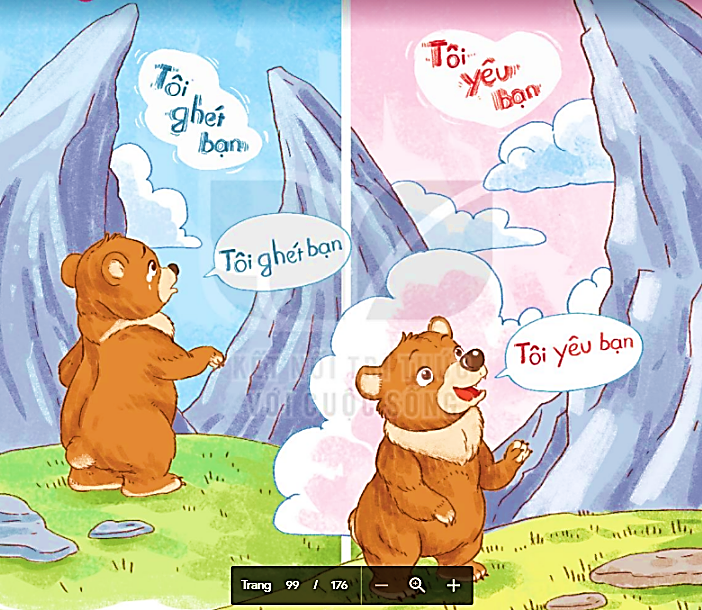 Em học được gì qua câu chuyện này ?
Hãy yêu thương chân thành, hãy dành cho mọi người sự yêu thương, như vậy chúng ta cũng sẽ được mọi người dành sự yêu thương lại cho mình.
Xem video câu chuyện Tiếng vọng của núi
1. Tô
Q
Q
G
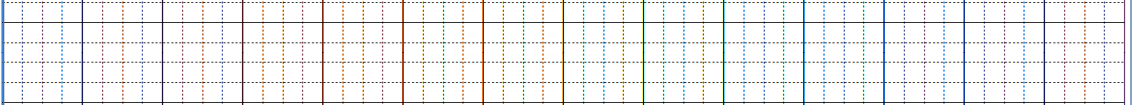 G
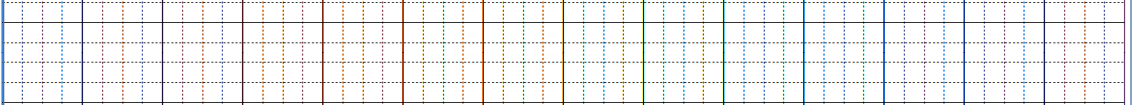 G
Q
Q
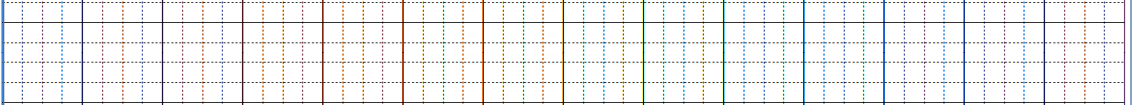 G
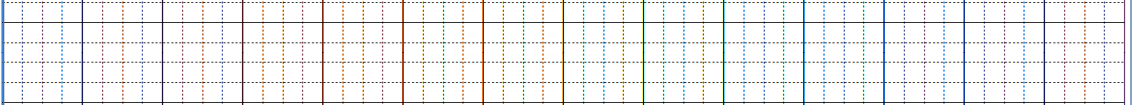 2. Viết từ ngữ
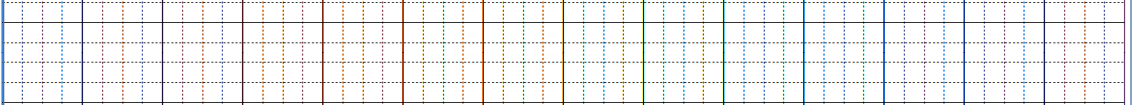 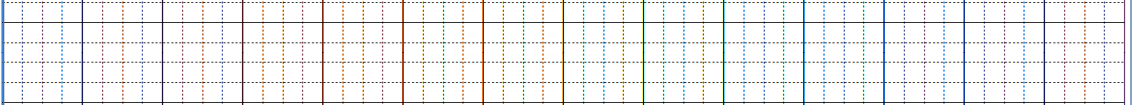 tiếng vọng
tiếng vọng
tiếng vọng
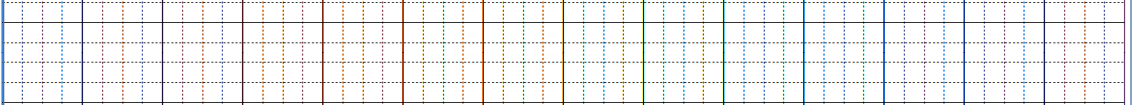 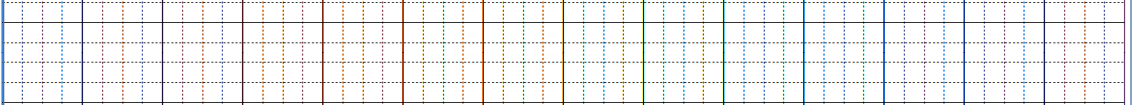 vui vẻ
vui vẻ
vui vẻ
4
Viết vào vở câu trả lời cho câu hỏi c ở mục 3
Sau khi làm theo lời mẹ, gấu con cảm thấy ……….
rất vui
Viết
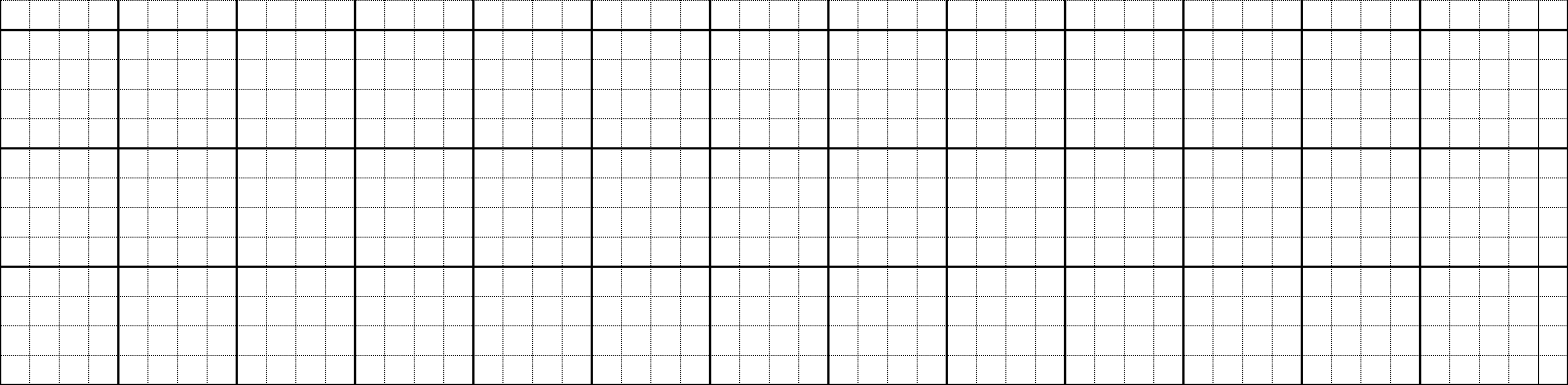 Sau khi làm theo lời mẹ, gấu con cảm thấy.
rất vui.
CỦNG CỐ 
BÀI HỌC
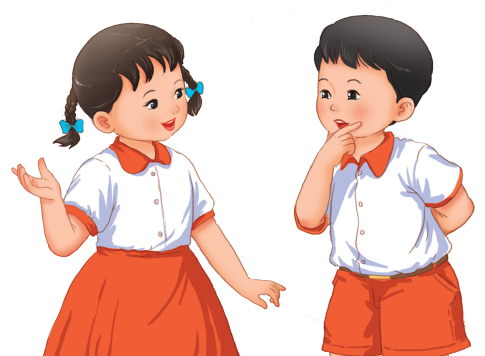